Министерство образования и молодёжной политики Свердловской области
государственное бюджетное профессиональное образовательное учреждение Свердловской области
«Северный педагогический колледж»
ДИДАКТИЧЕСКИЕ ИГРЫ
КАК СРЕДСТВО РАЗВИТИЯ МЫСЛИТЕЛЬНЫХ ОПЕРАЦИЙ
ДЕТЕЙ МЛАДШЕГО ШКОЛЬНОГО ВОЗРАСТА
С ЗАДЕРЖКОЙ ПСИХИЧЕСКОГО РАЗВИТИЯ
Курсовая работа
Исполнитель:Пичужкина Валерия Максимовна, студентка 315 группыспециальности 44.02.05«Коррекционная педагогика в начальном образовании»Руководитель: Сторожева Ольга Ивановна,к.п.н., преподаватель ОП дисциплин
Серов 
2019
Снижение индекса интеллектуального потенциала
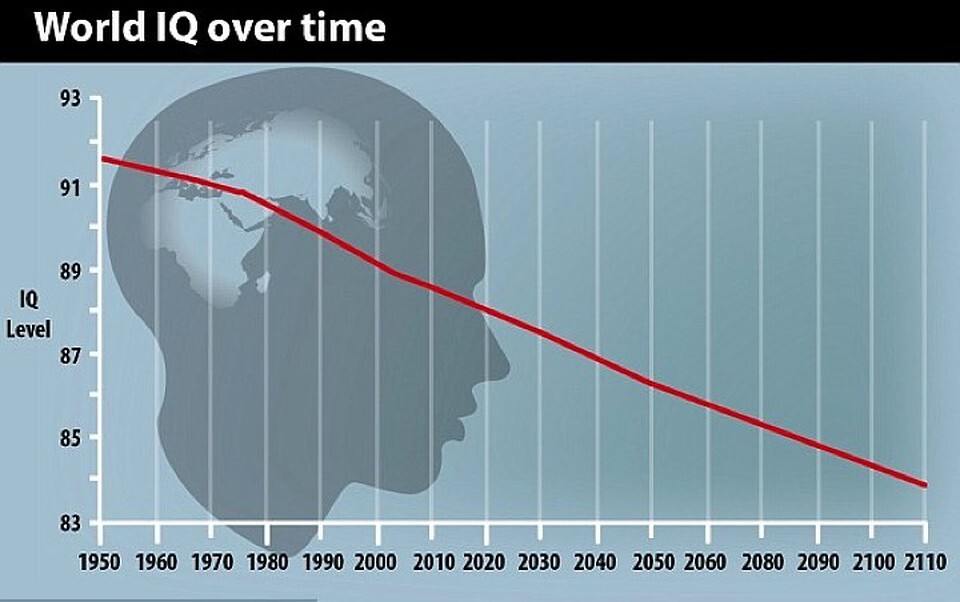 ОБРАЗОВАНИЕ
Развитие мышления / мыслительных операций
детей младшего школьного возраста
с задержкой психического развития
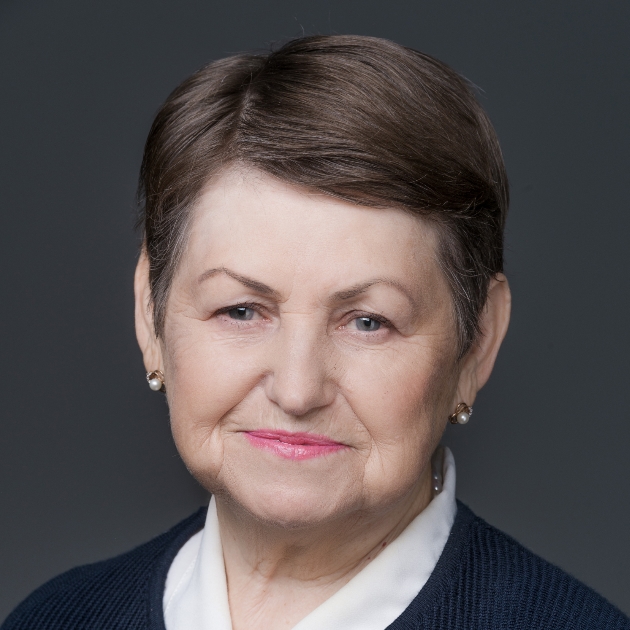 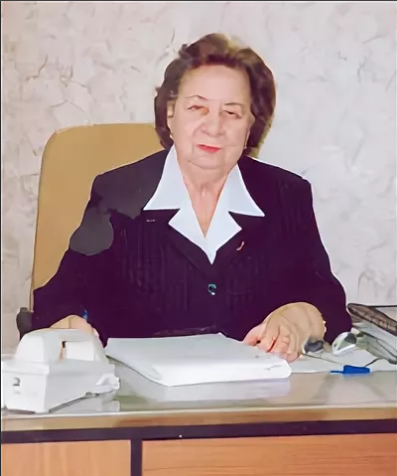 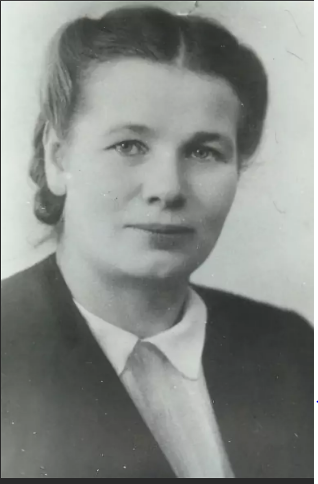 Стребелева
Елена Антоновна
Ульенкова 
Ульяна Васильевна
Власова 
Татьяна Александровна
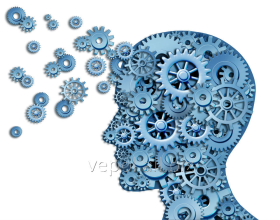 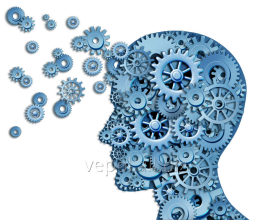 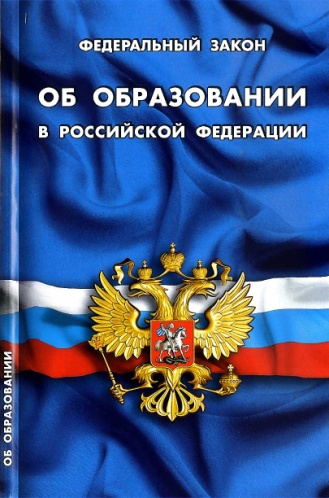 «…педагогические работники обязаны развивать 
у обучающихся познавательную активность…»
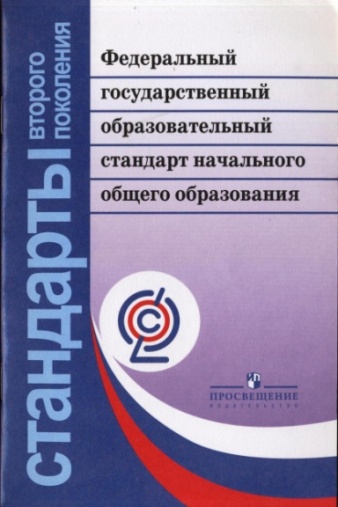 «…овладение познавательными УУД: устанавливать основания для сравнения; формулировать выводы по его результатам; определять существенный признак 
для классификации; 
классифицировать несложные объекты….»
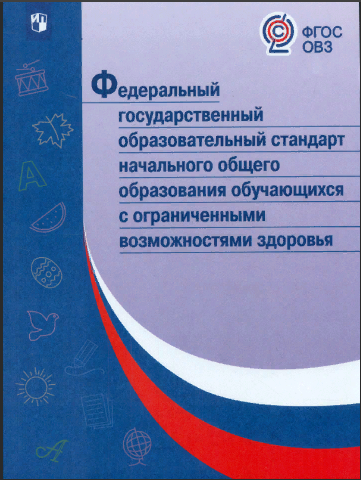 «…владение логическими действиями анализа, синтеза, сравнения, обобщения, классификации по видо-родовым признакам, установления аналогий и причинно-следственных связей, построения рассуждений, отнесения к известным понятиям на уровне и пр.»
Проблема исследования: 
поиск средств развития мыслительных операций детей младшего школьного возраста с задержкой психического развития
Дидактические игры
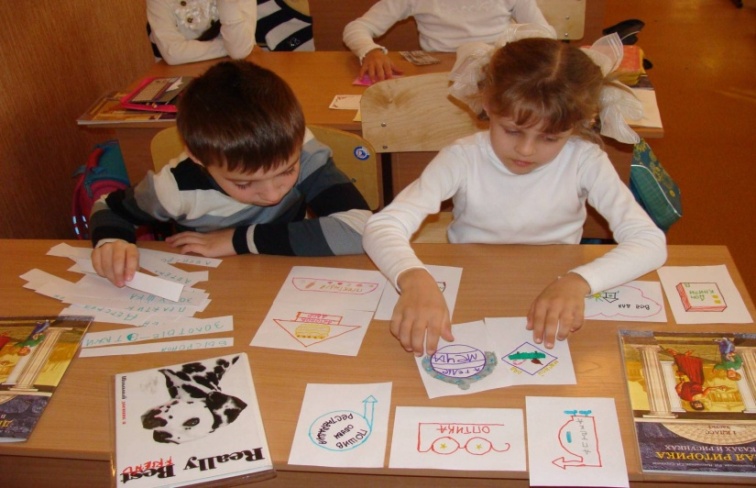 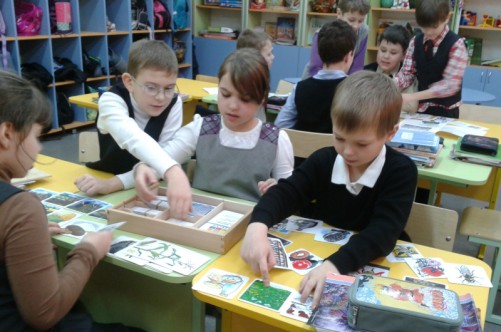 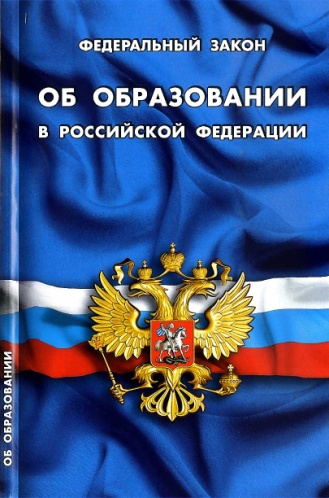 «…педагогические работники обязаны применять педагогически обоснованные формы, методы обучения 
и воспитания;…, соблюдать специальные условия, необходимые для получения образования лицами 
с ограниченными возможностями здоровья»
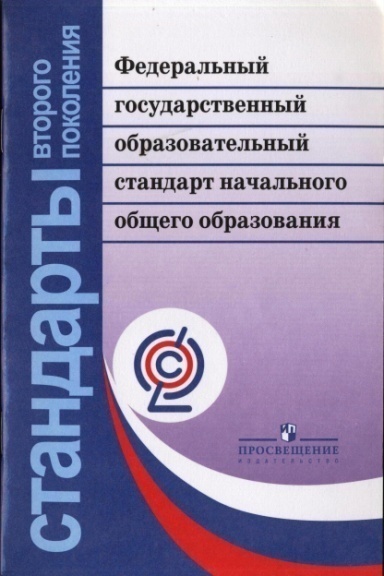 «….в основе лежит системно-деятельностный подход, …предполагает разнообразие организационных форм 
и учет индивидуальных особенностей каждого обучающегося»
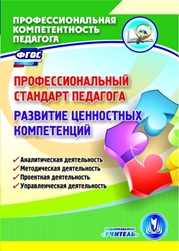 «дидактические основы, используемые в учебно-воспитательном процессе образовательных технологий»
Объект исследования – 
развитие мыслительных операций детей младшего школьного возраста с задержкой психического развития


Предмет исследования – 
развитие мыслительных операций детей младшего школьного возраста с задержкой психического развития посредством дидактических игр
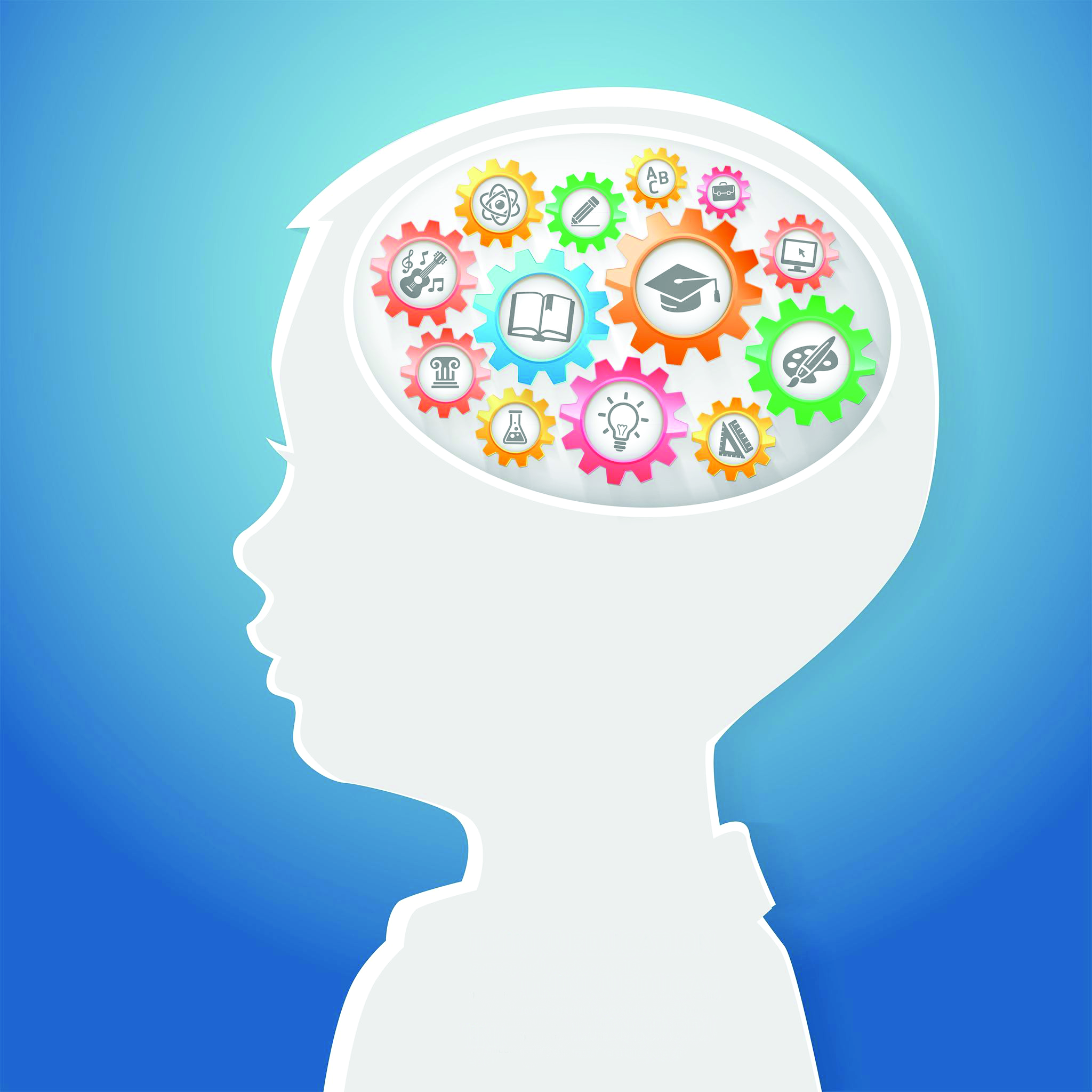 Цель: выявить возможности дидактических игр в развитии мыслительных операций детей младшего школьного возраста с задержкой психического развития.
Задачи:
1. Рассмотреть сущность мыслительных операций.
2. Изучить особенности и средства развития мыслительных операций у детей младшего школьного возраста с задержкой психического развития.
3. Определить особенности дидактических игр, способствующих развитию мыслительных операций детей младшего школьного возраста с задержкой психического развития.
4. Описать опыт педагогов-практиков по теме исследования.
5. Провести диагностику уровня развития мыслительных операций детей младшего школьного возраста с задержкой психического развития.
6. Спроектировать и реализовать технологические карты уроков и внеурочных занятий, направленных на развитие мыслительных операций детей младшего школьного возраста с задержкой психического развития.
Синтез
Анализ
объединение частей в единое целое
разложение целого на части
Сравнение
сопоставление 
ряда явлений и
предметов для
выявления у них
общего  или
различий
Основные понятия исследования
Мышление – это внутреннее, активное стремление овладеть своими собственными представлениями, понятиями, побуждениями чувств и воли, воспоминаниями, ожиданиями и т. д. с той целью, чтобы получить необходимую для овладения ситуацией директиву.
Обобщение
переход от единичного 
к общему
Общие недостатки мыслительной деятельности
детей с задержкой психического развития
Несформированность познавательной, поисковой мотивации
2. Отсутствие выраженного ориентировочного этапа при решении мыслительных задач
3. Низкая мыслительная активность, «бездумный» стиль работы
4. Стереотипность мышления, его шаблонность
Средства развития мыслительных операций 
детей младшего школьного возраста
с задержкой психического развития
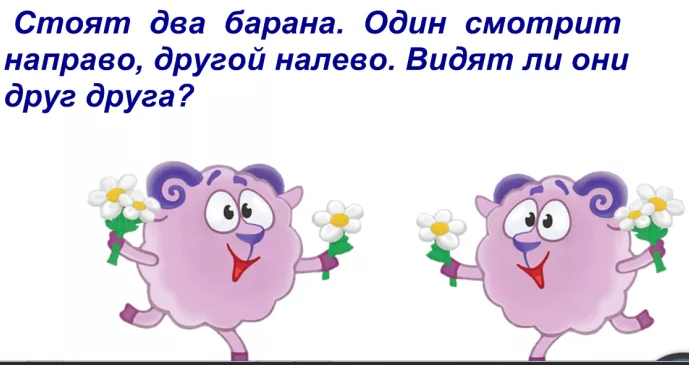 Логические 
задачи
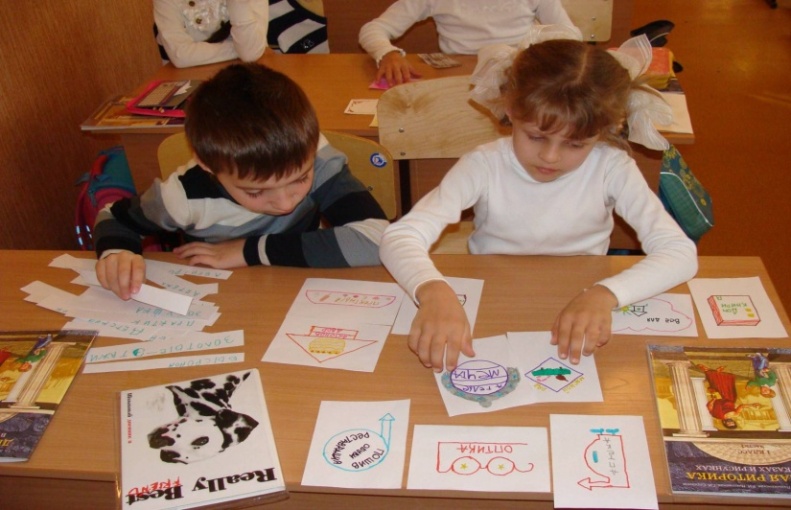 Дидактические 
игры
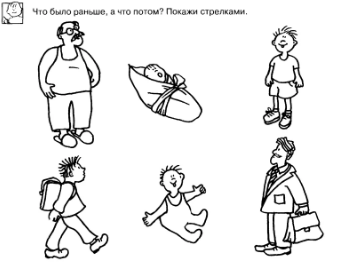 Упражнения
Дидактические игры – 
специально создаваемые или приспособленные для целей обучения игры
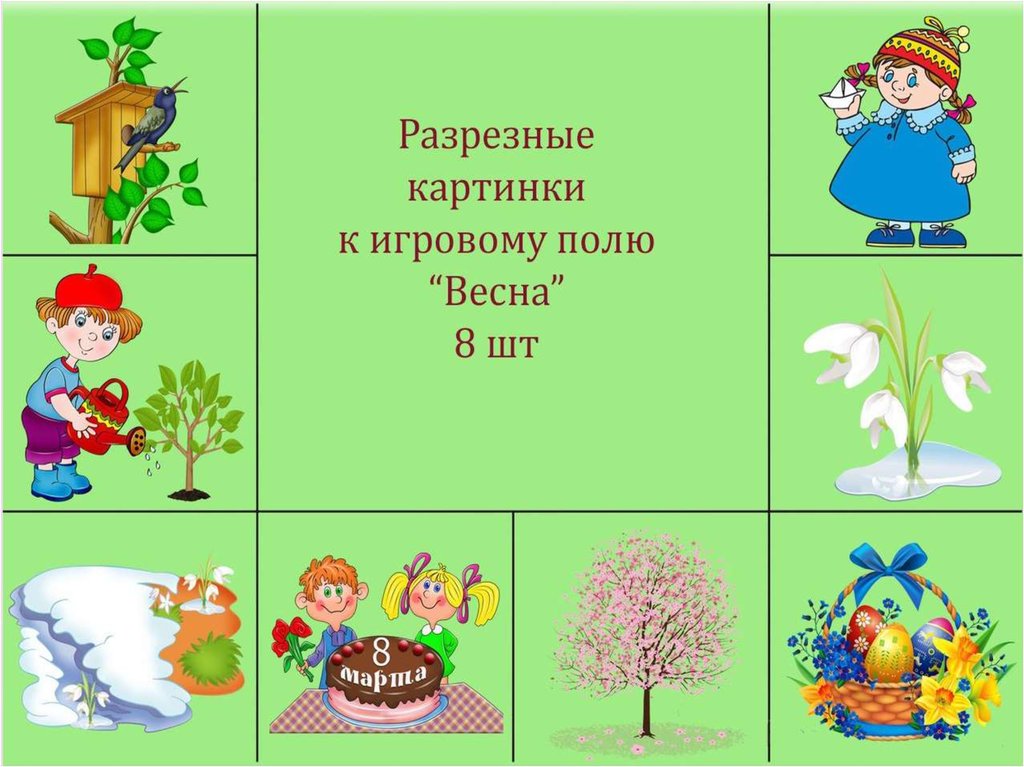 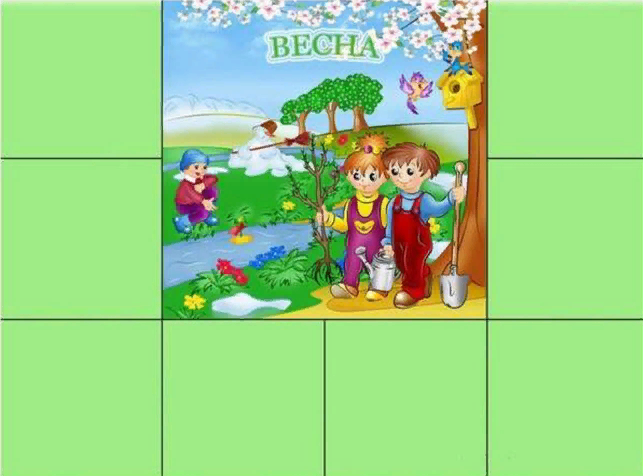 Опыт педагогов-практиков
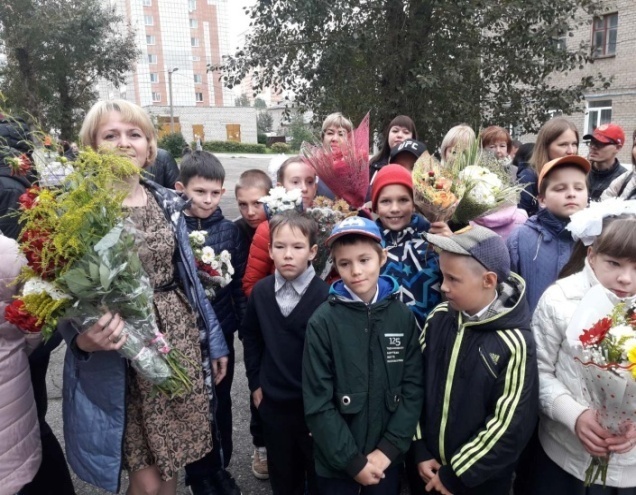 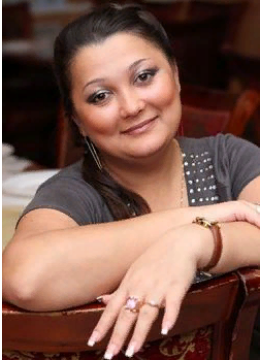 Пальшина Ольга Петровна
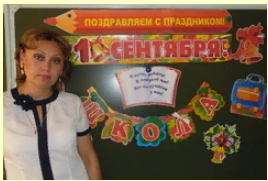 Айнбиндер 
Наталья Алексеевна
Донскова Оксана Васильевна
БАЗА ПРАКТИКИ:
ГКОУ СО «Карпинская школа-интернат»
Класс: 1
Состав класс: 8 обучающихся
Педагог-наставник: Грибанова М. К.
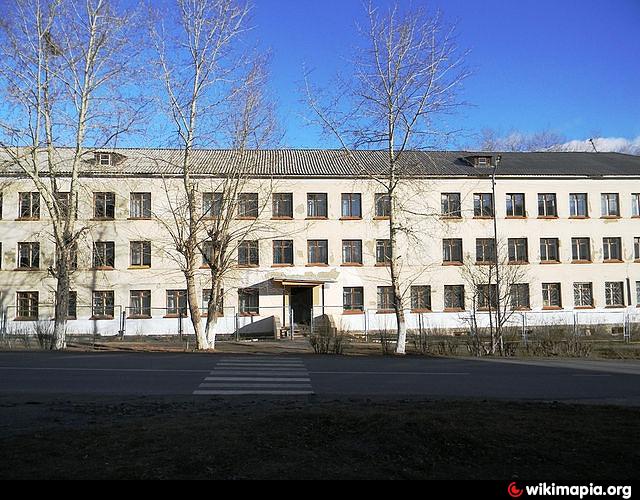 Диагностические методики (тесты)
определения уровня развития мыслительных операций
детей младшего школьного возраста с ЗПР
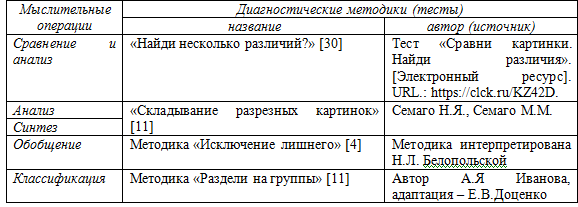 Результаты входной диагностики уровня развития мыслительных операций обучающихся 1 класса «Карпинской школы – интернат»
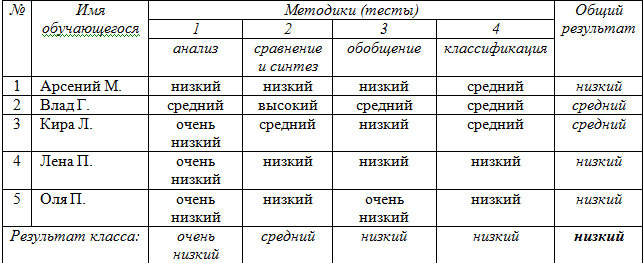 Перечень технологических карт уроков (внеурочного занятия) с использованием дидактических игр, направленных на развитие мыслительных операций детей младшего школьного возраста с ЗПР
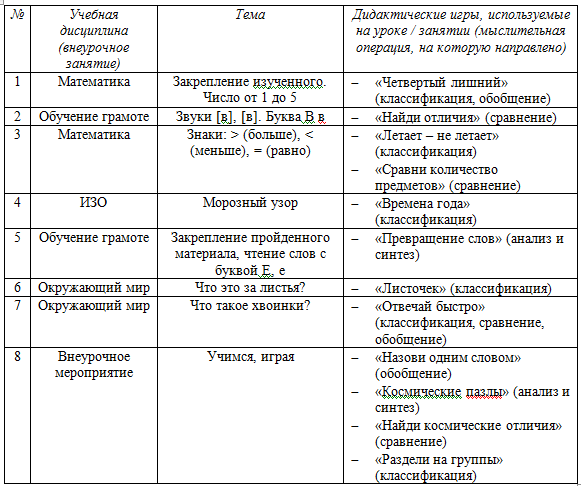 СБОРНИК ДИДАКТИЧЕСКИХ ИГР,
НАПРАВЛЕННЫХ НА РАЗВИТИЕ МЫСЛИТЕЛЬНЫХ ОПЕРАЦИЙ
ДЕТЕЙ МЛАДШЕГО ШКОЛЬНОГО ВОЗРАСТА
С ЗАДЕРЖКОЙ ПСИХИЧЕСКОГО РАЗВИТИЯ
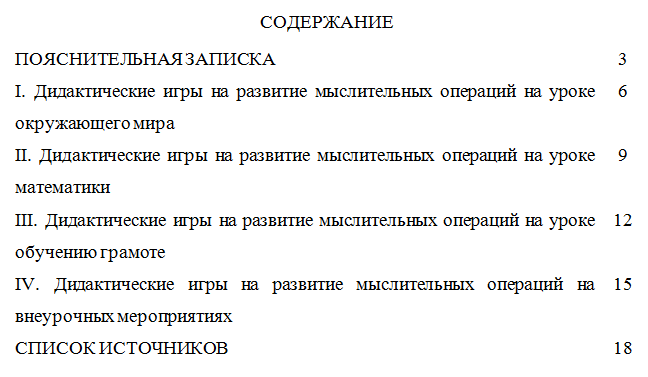 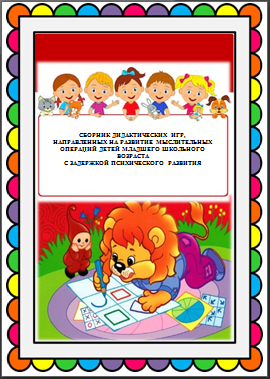 Возможности дидактических игр
Коррекциия недостаточного сформированных интеллектуальных навыков, а именно мыслительных операций
Средство обучения, поэтому она может быть использована при усвоении любого программного материала
Если правильно подобрать дидактические игры, 
то уровень развития мышления 
у младших школьников с ЗПР станет более высоким
Перспективы исследования
1) разработать еще 5 технологических карт уроков, способствующих развитию мыслительных операций детей младшего школьного возраста ЗПР (с использование дидактических игр); 
2) провести повторную диагностику развития мыслительных операций детей младшего школьного возраста с ЗПР; 
3) сравнить результаты входной и повторной диагностик, проанализировать их; 
4) дополнить сборник дидактических игр, способствующих развитию мыслительных операций детей младшего школьного возраста с ЗПР.
Министерство образования и молодёжной политики Свердловской области
государственное бюджетное профессиональное образовательное учреждение Свердловской области
«Северный педагогический колледж»
ДИДАКТИЧЕСКИЕ ИГРЫ
КАК СРЕДСТВО РАЗВИТИЯ МЫСЛИТЕЛЬНЫХ ОПЕРАЦИЙ
ДЕТЕЙ МЛАДШЕГО ШКОЛЬНОГО ВОЗРАСТА
С ЗАДЕРЖКОЙ ПСИХИЧЕСКОГО РАЗВИТИЯ
Курсовая работа
Исполнитель:Пичужкина Валерия Максимовна, студентка 315 группыспециальности 44.02.05«Коррекционная педагогика в начальном образовании»Руководитель: Сторожева Ольга Ивановна,к.п.н., преподаватель ОП дисциплин
Серов 
2019